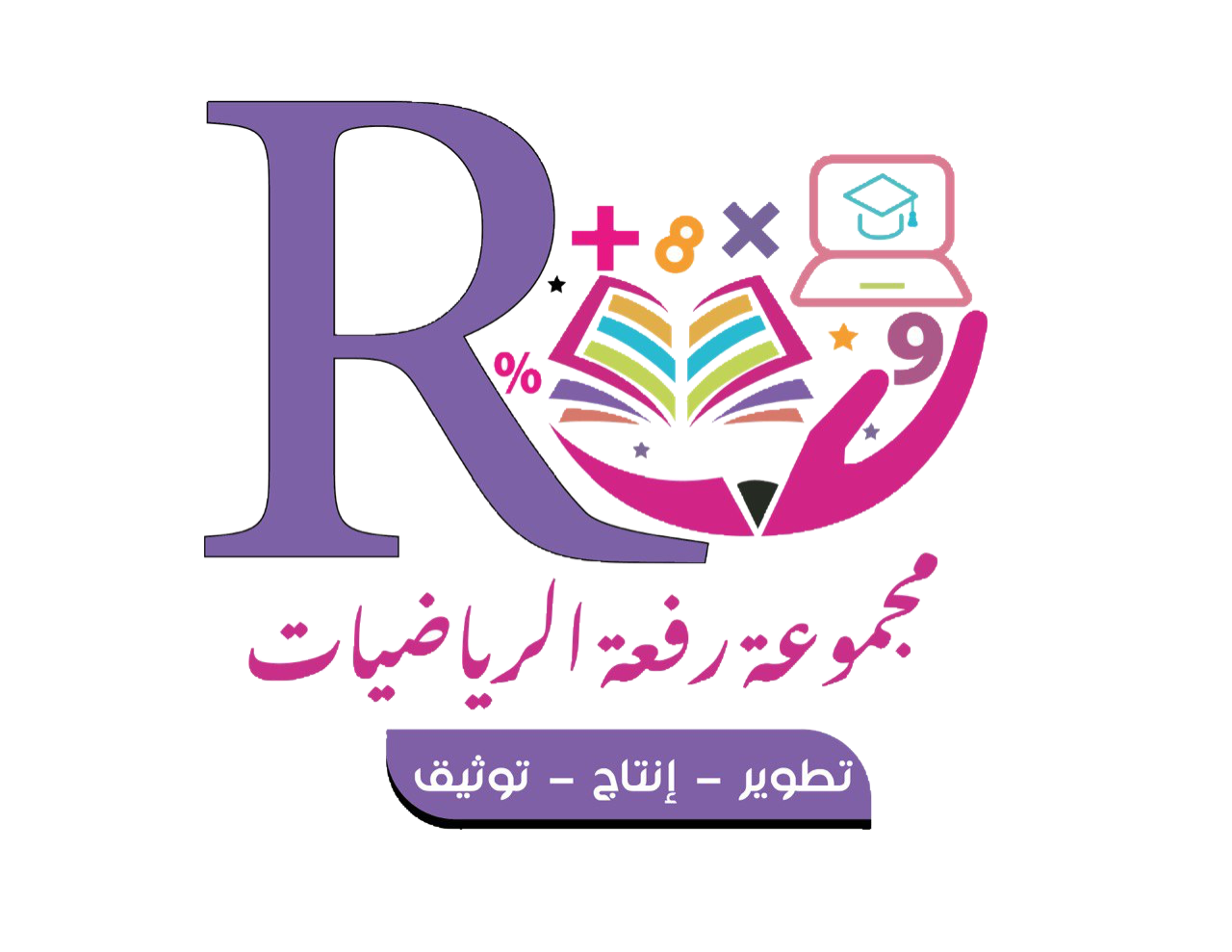 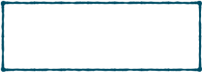 Aishah Aljuhani
الفصل الأول :
القيمة  المنزلية ضمن الملايين
ترتيب الأعداد
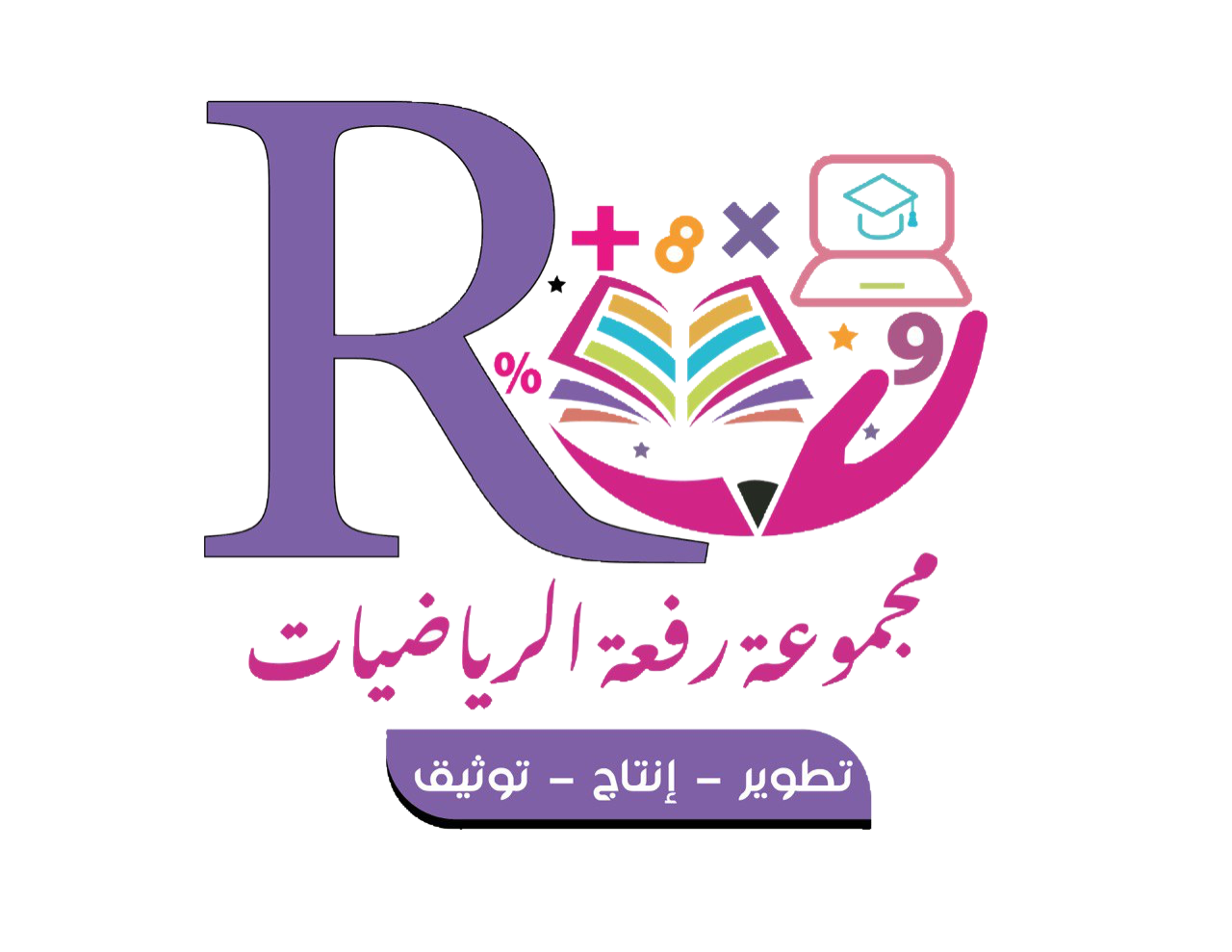 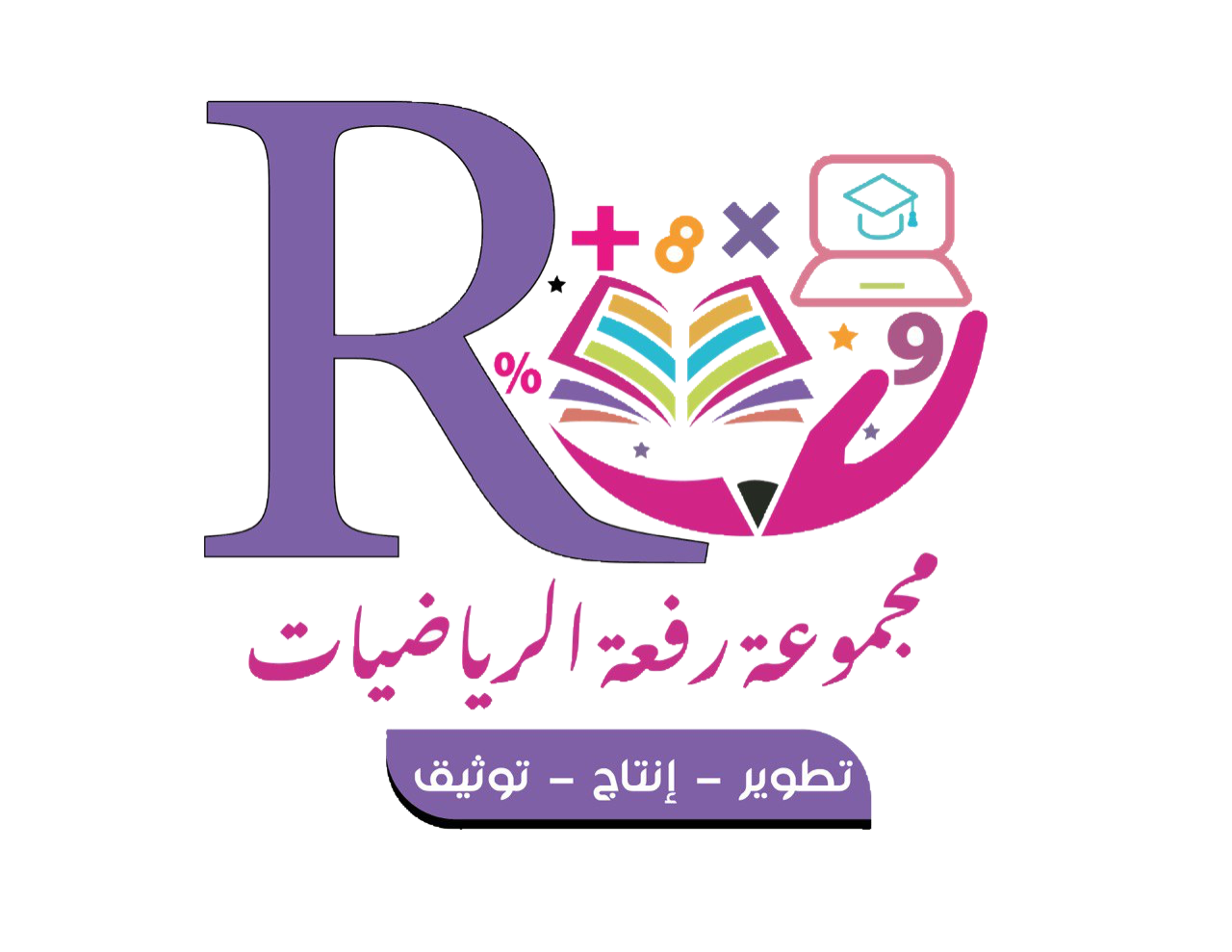 فكرة الدرس
أرتب أعدادًا ضمن 
الملايين
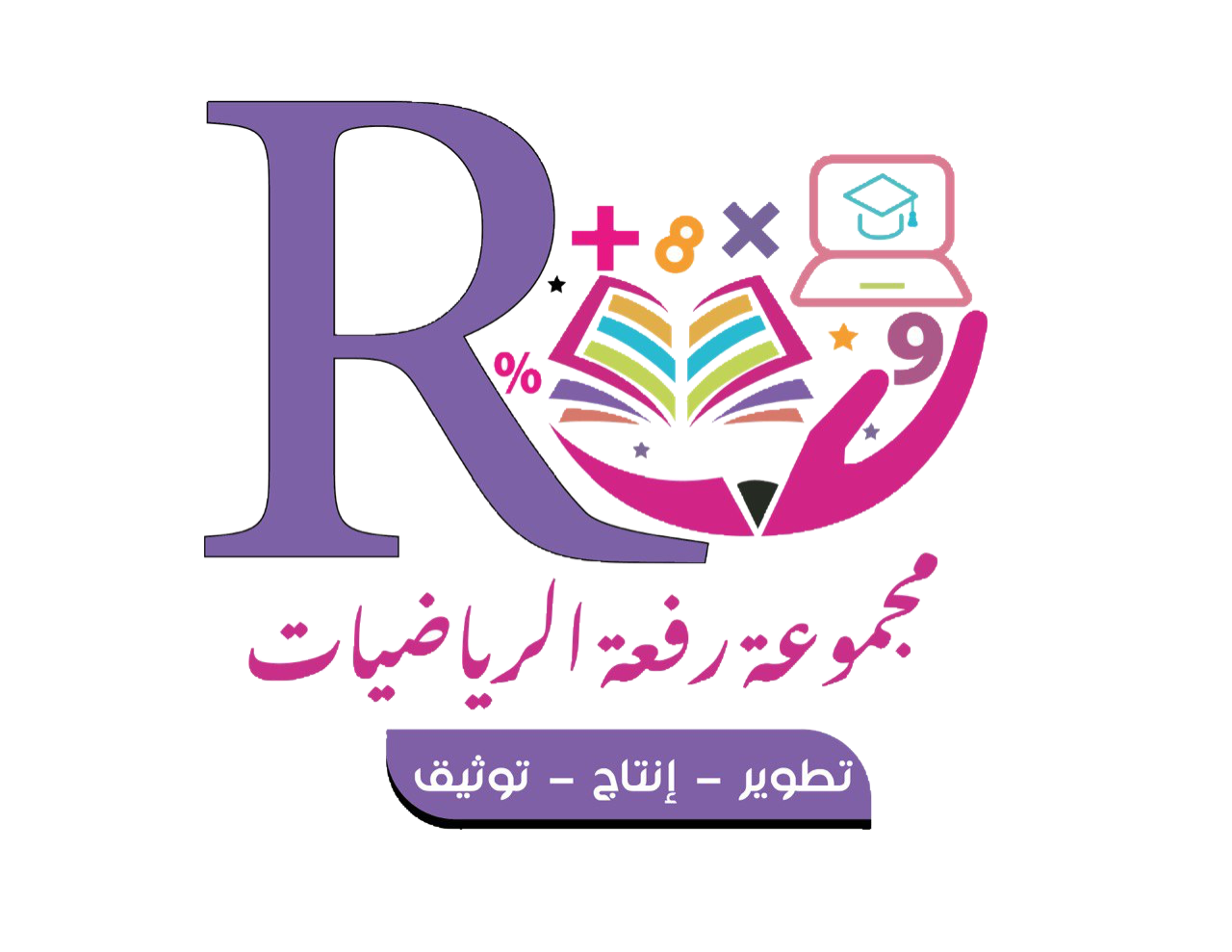 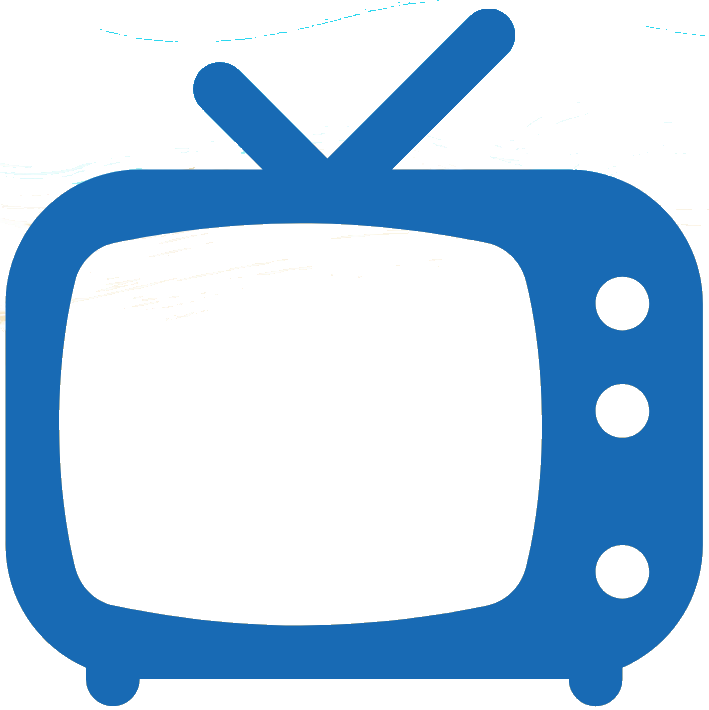 تشويقه
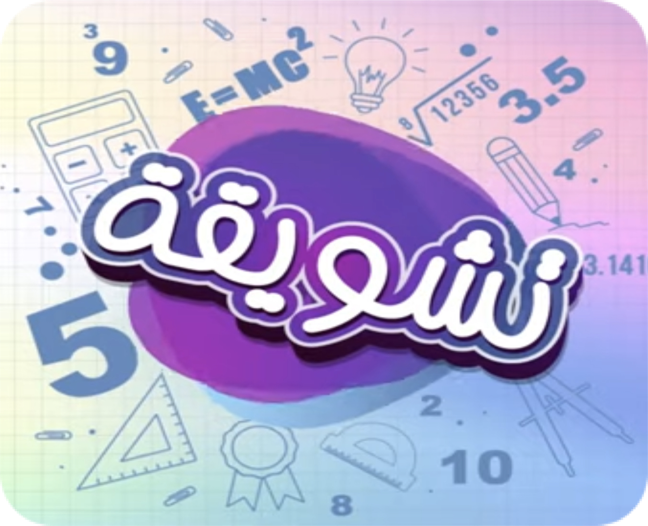 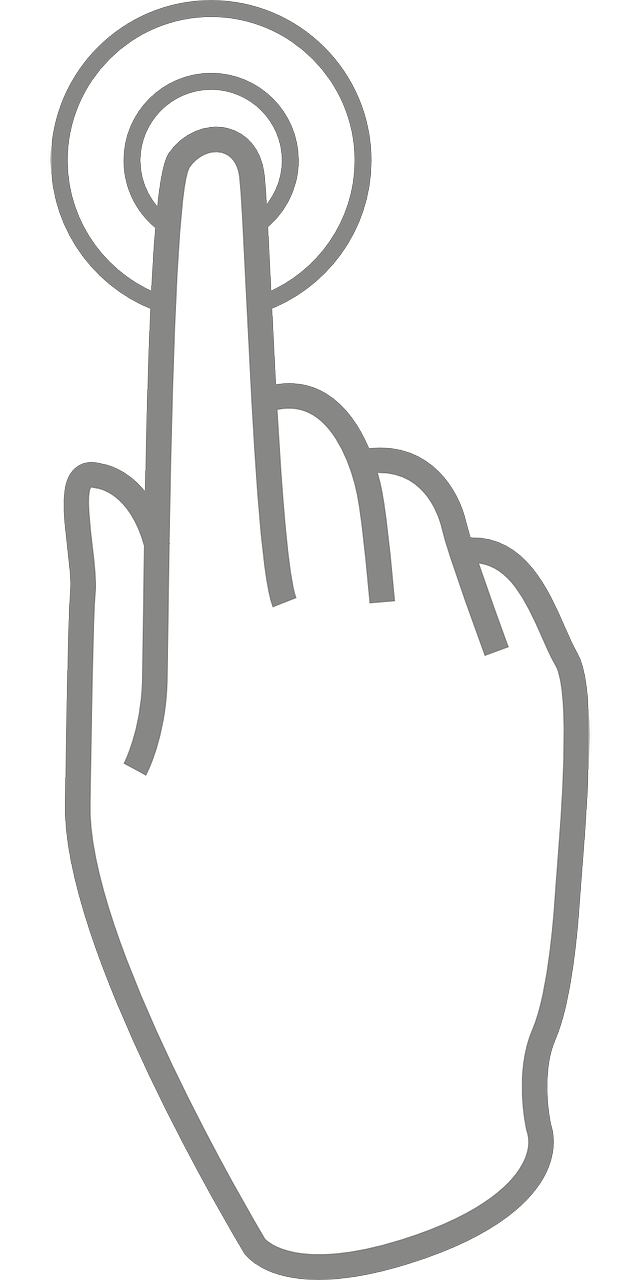 ترتيب الأعداد
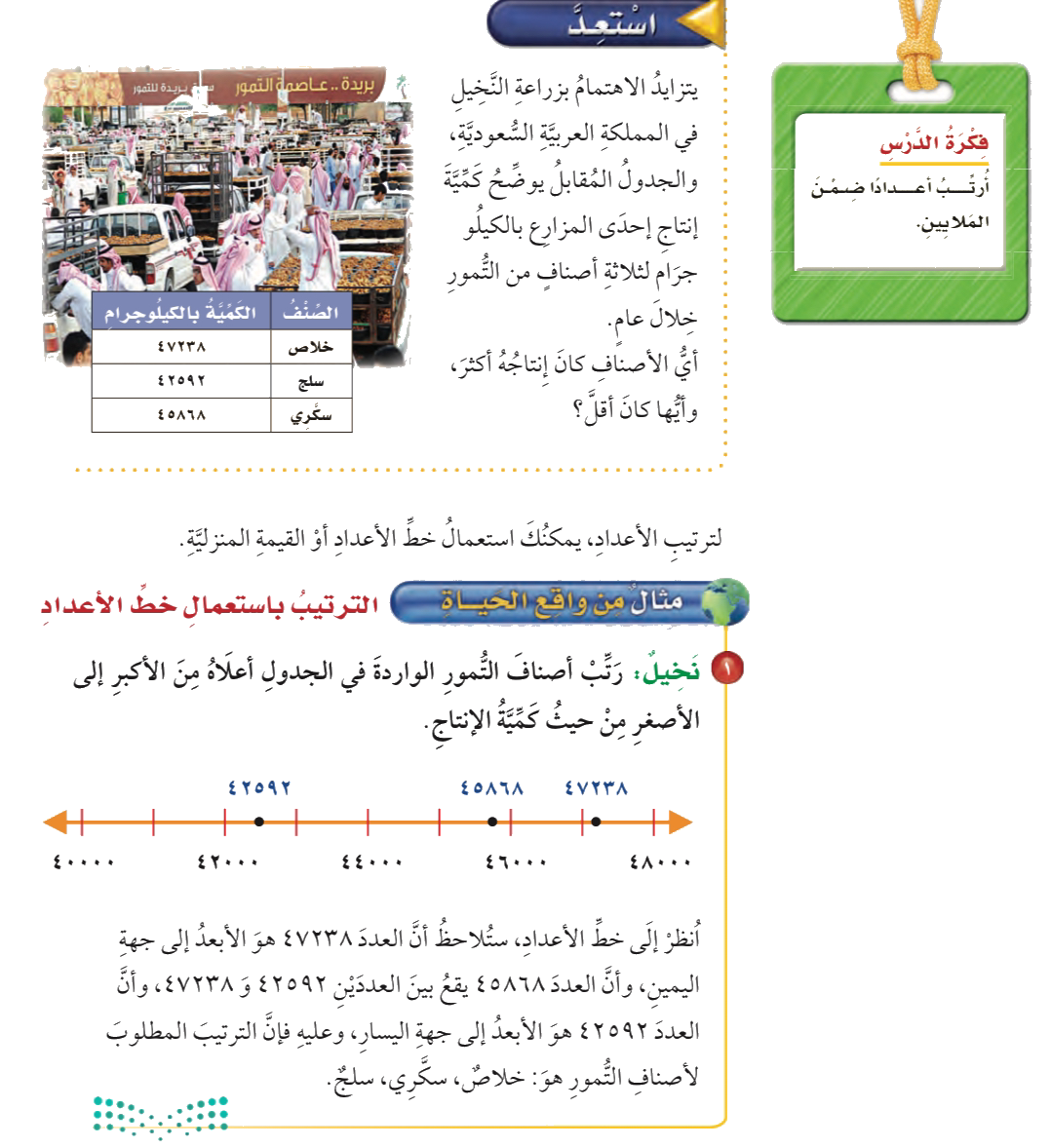 صفحة ٢٩
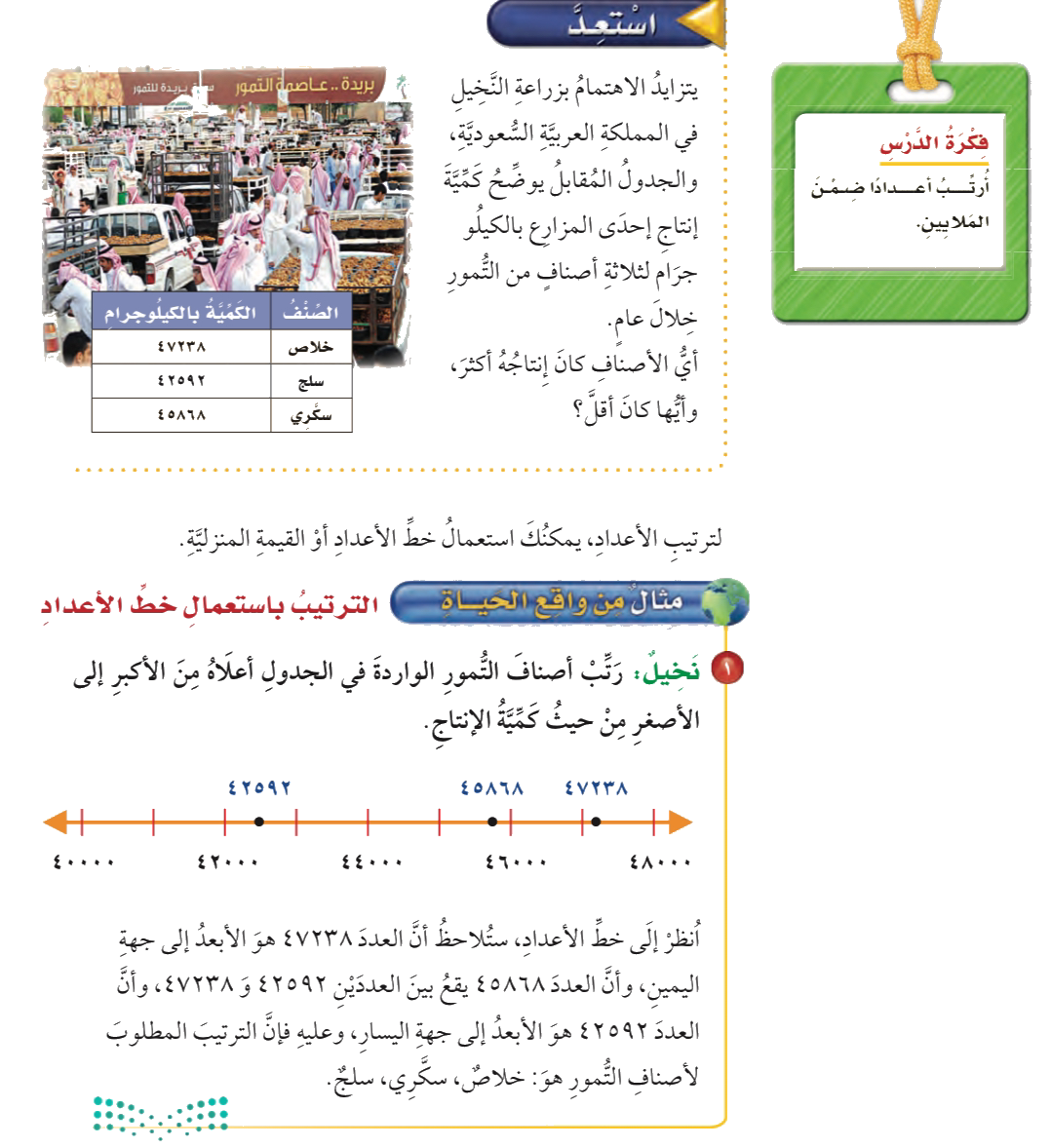 صفحة ٢٩
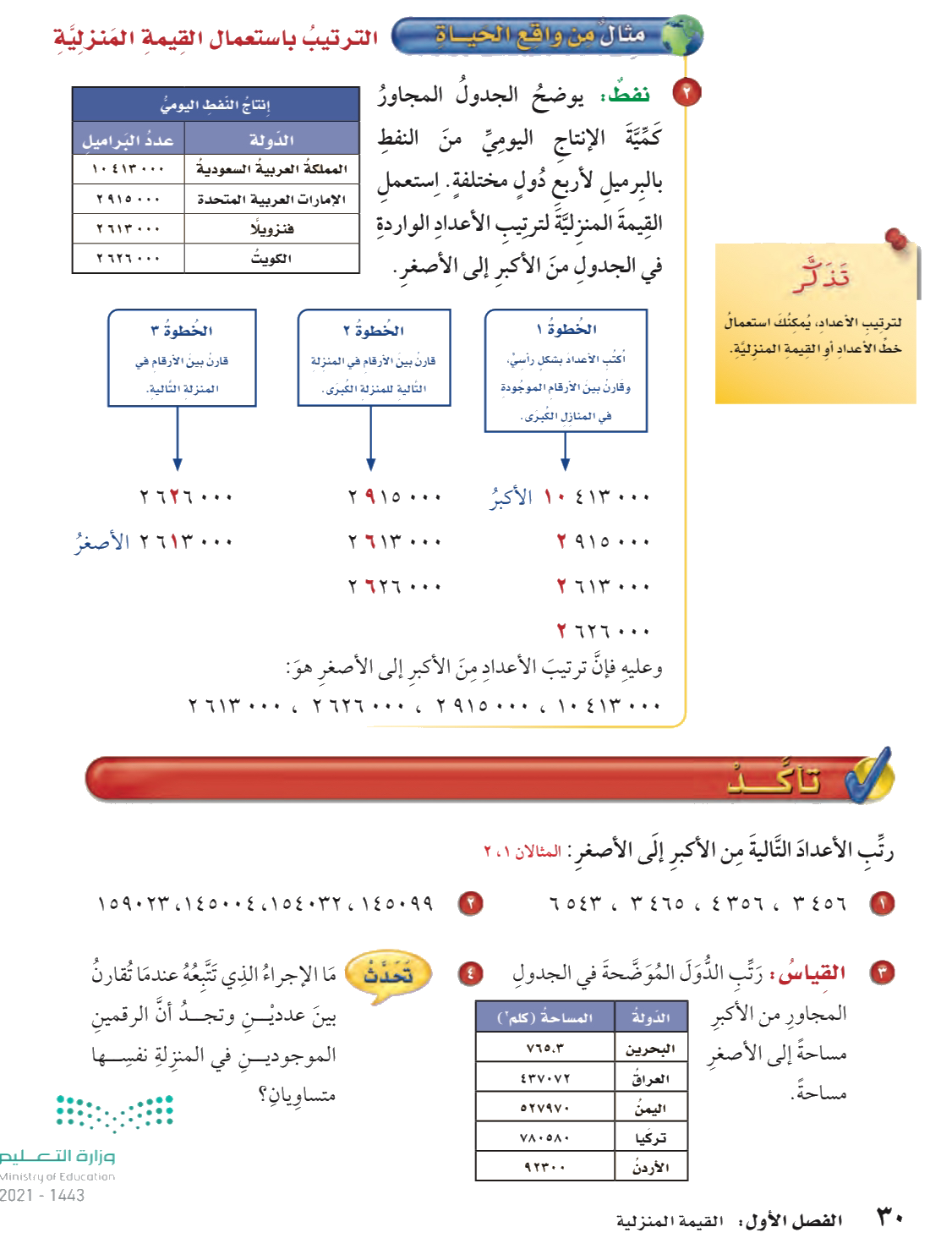 صفحة ٣٠
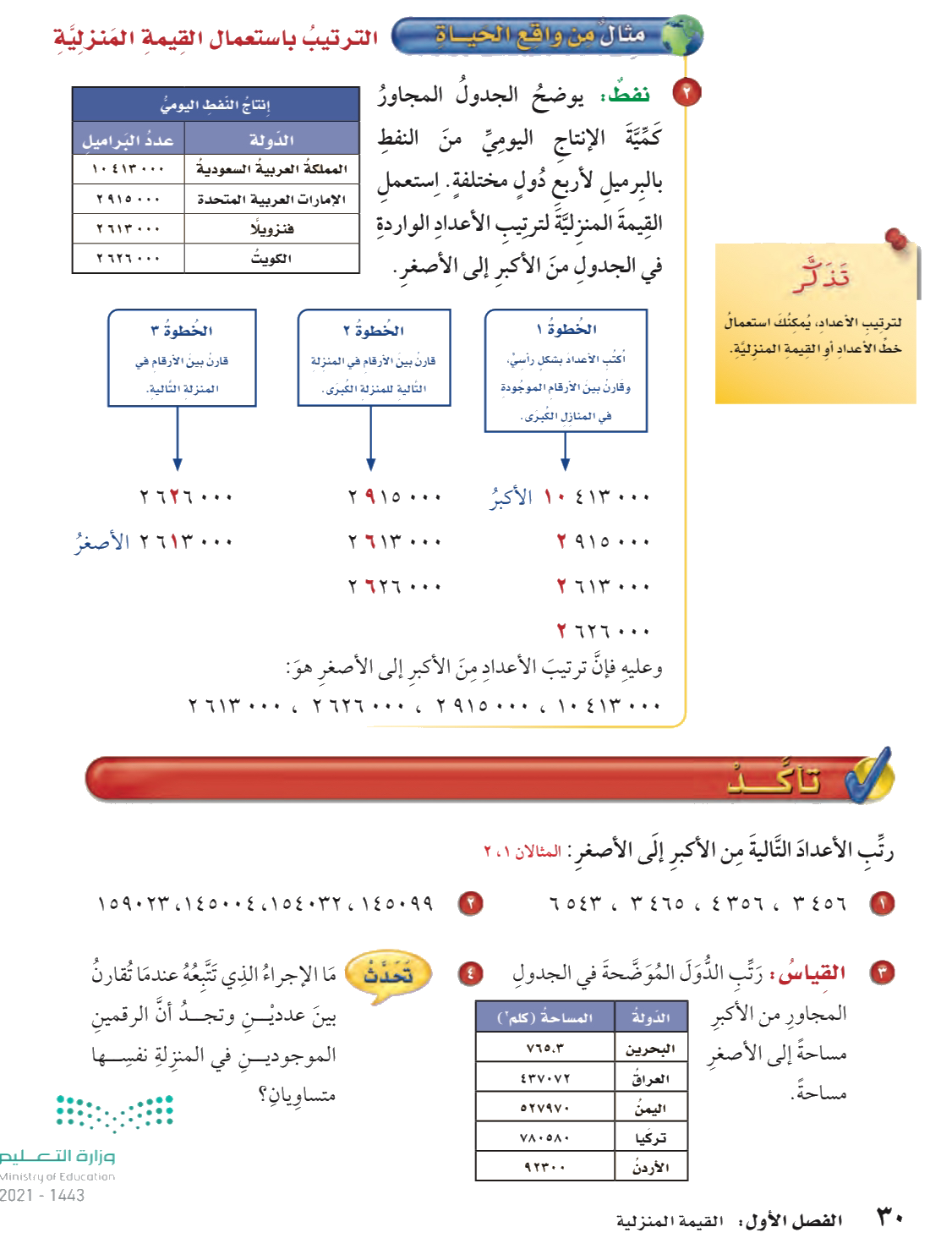 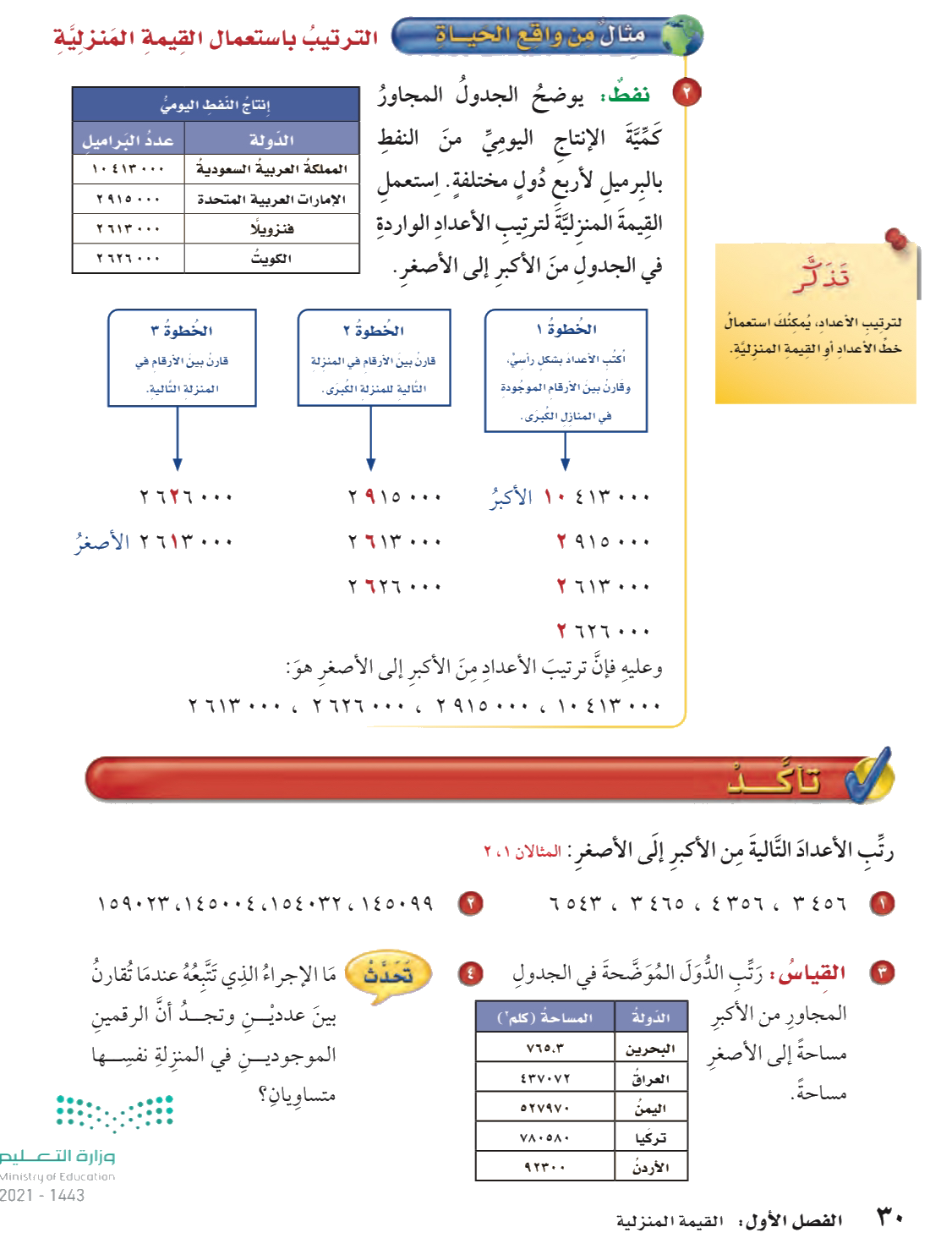 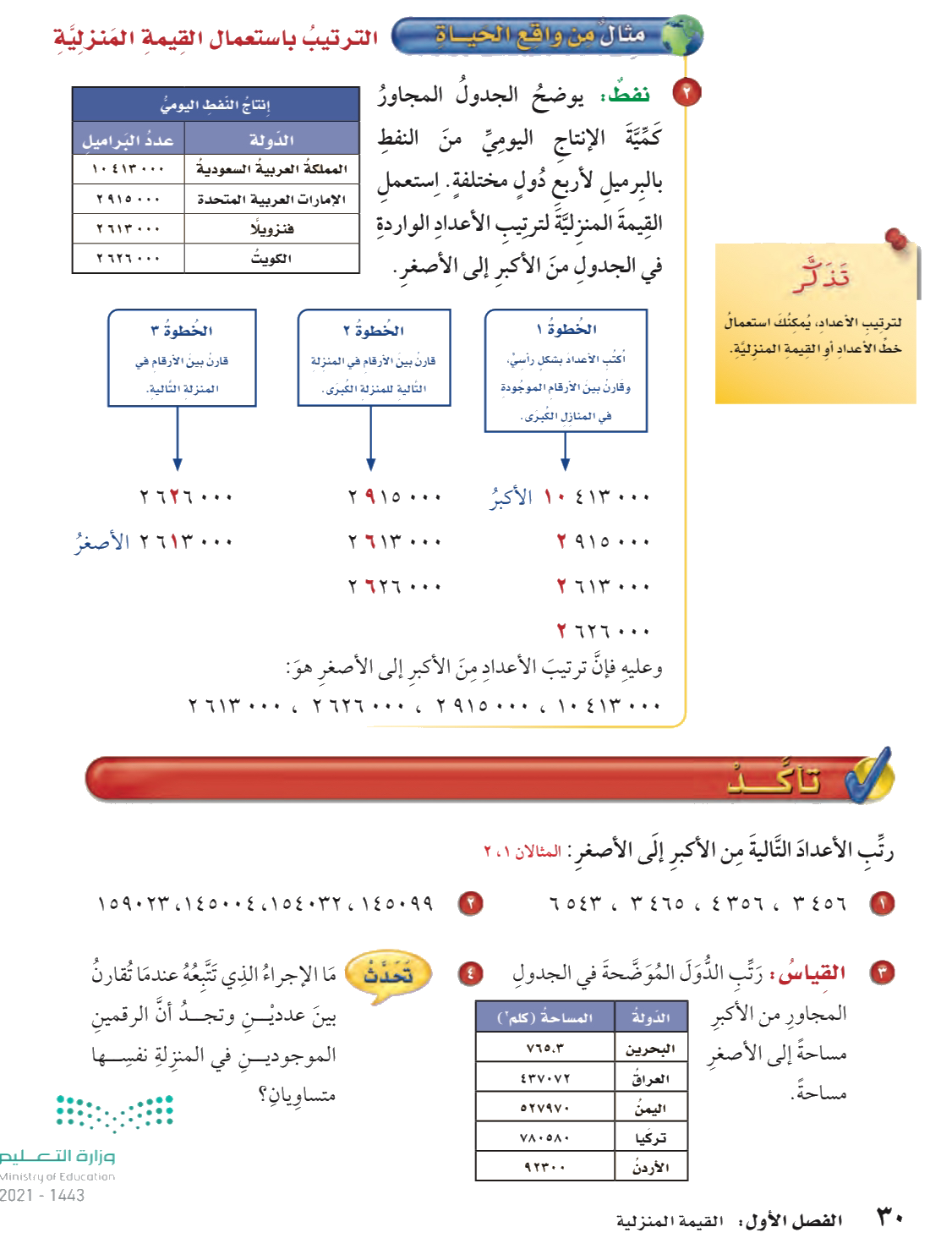 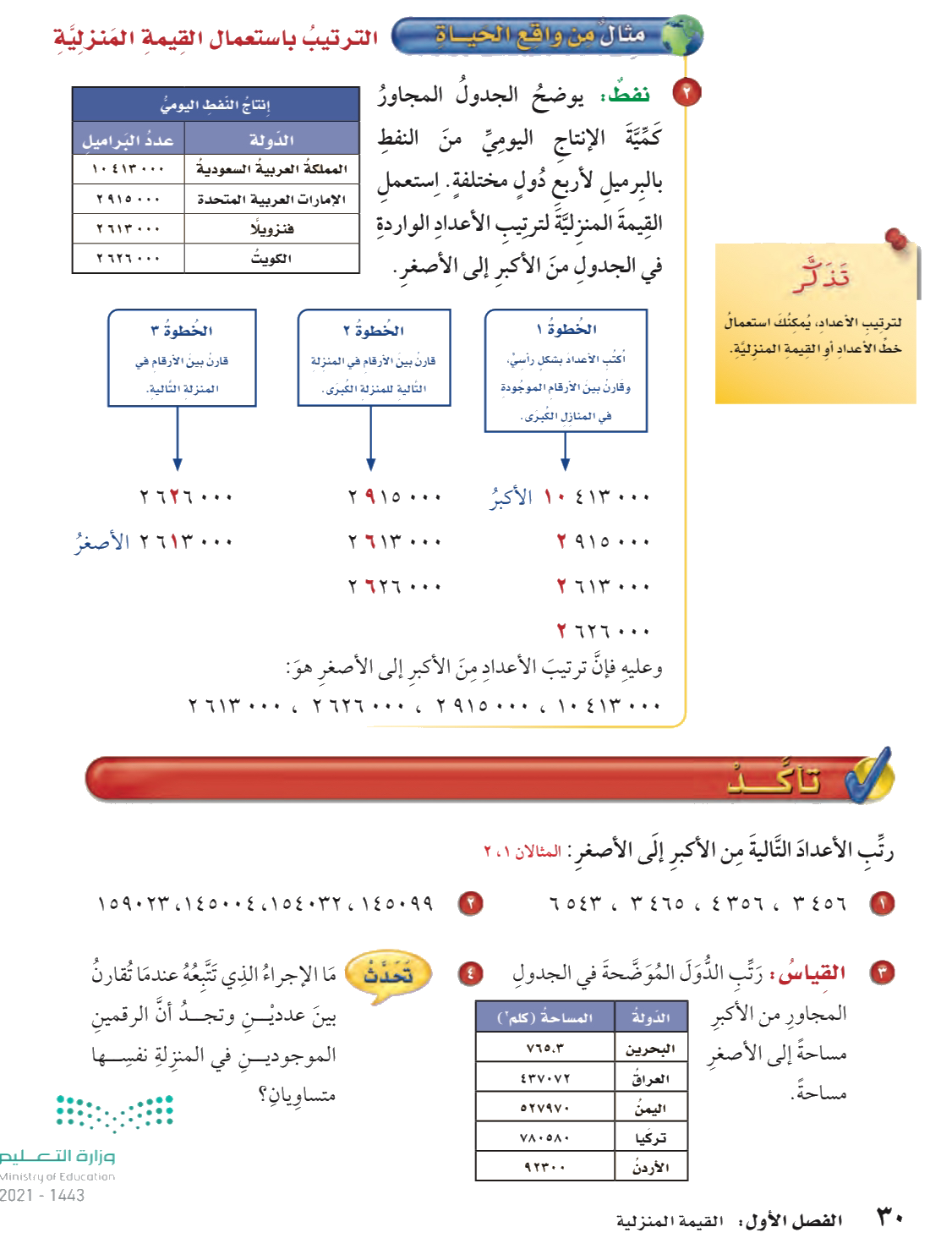 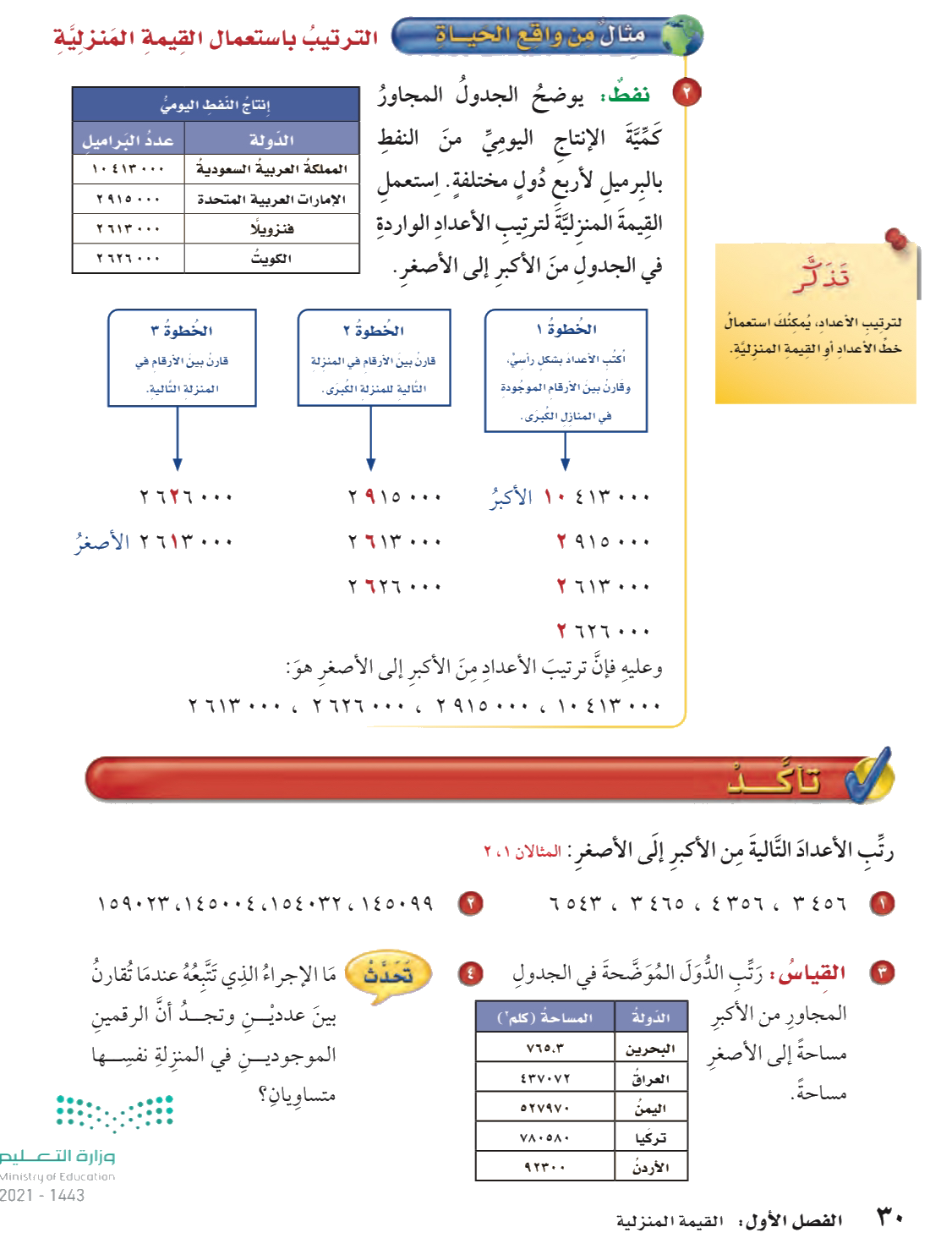 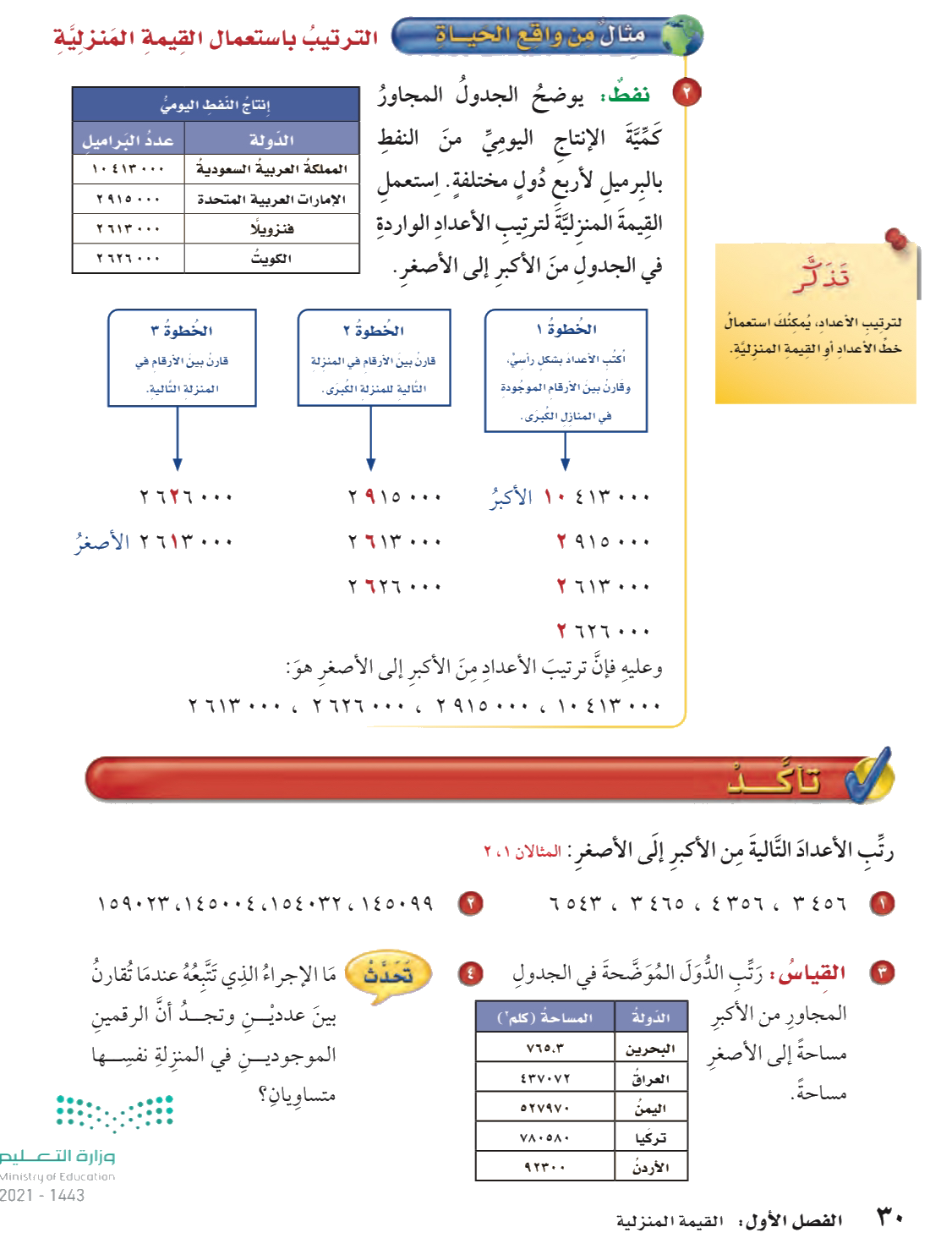 صفحة ٣٠
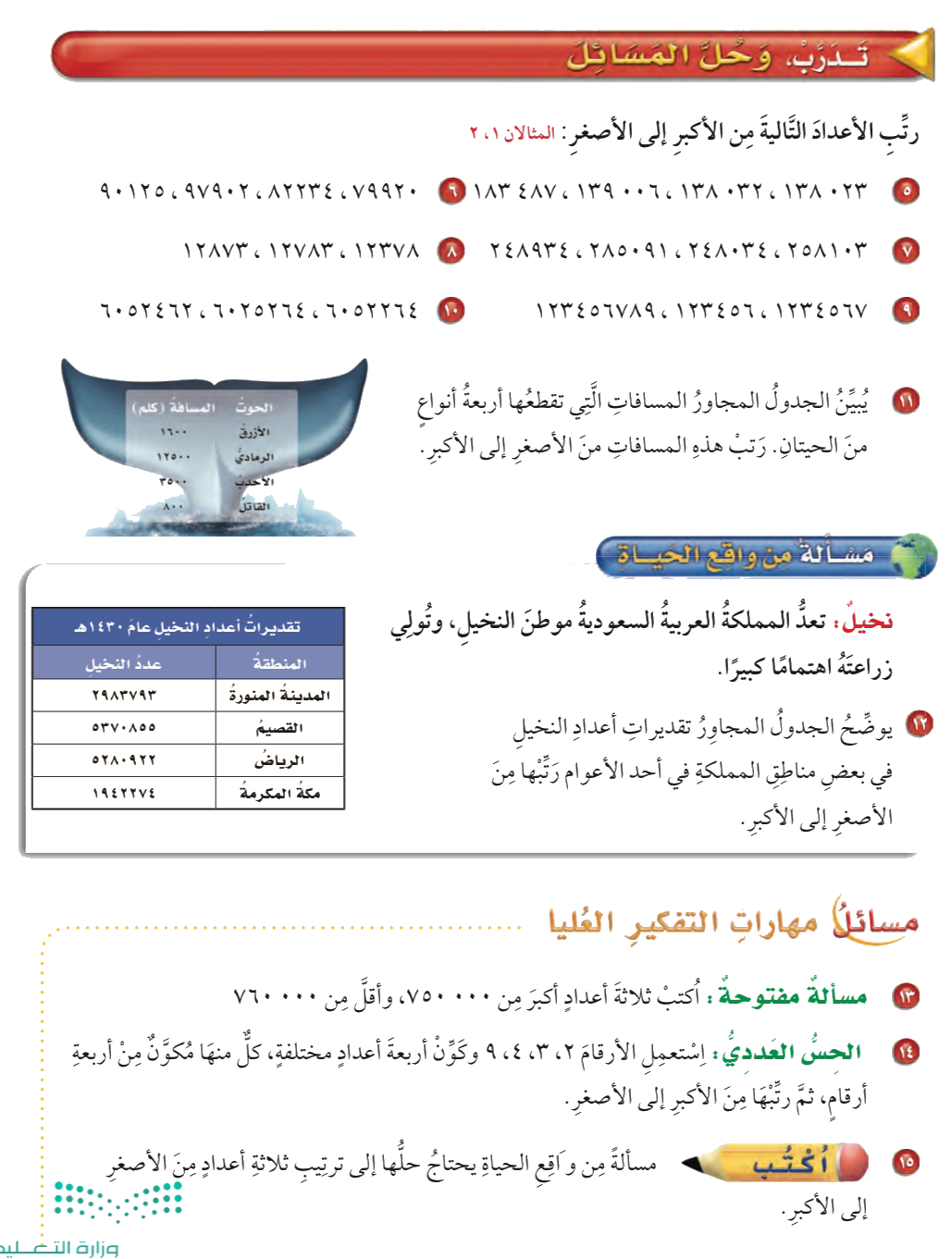 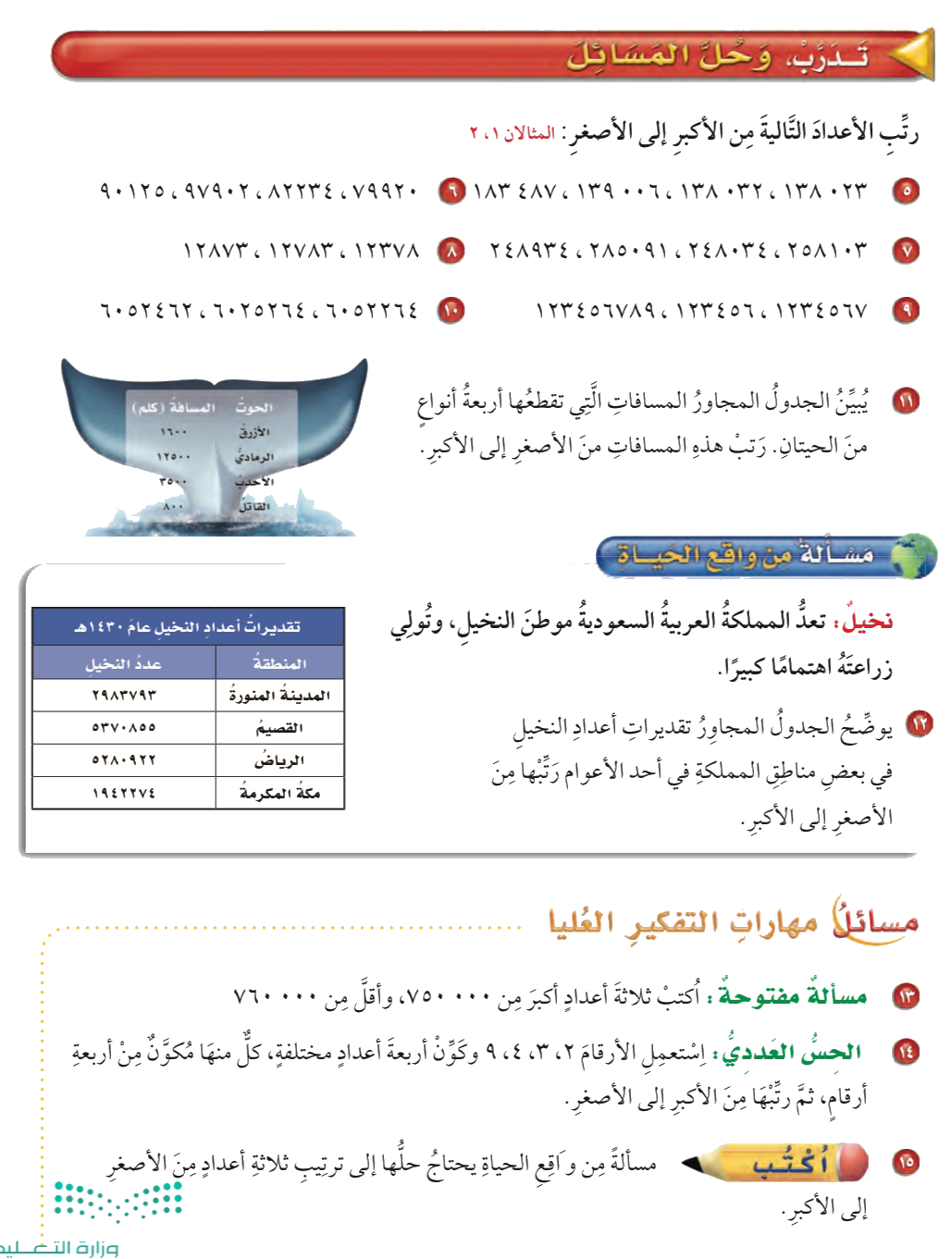 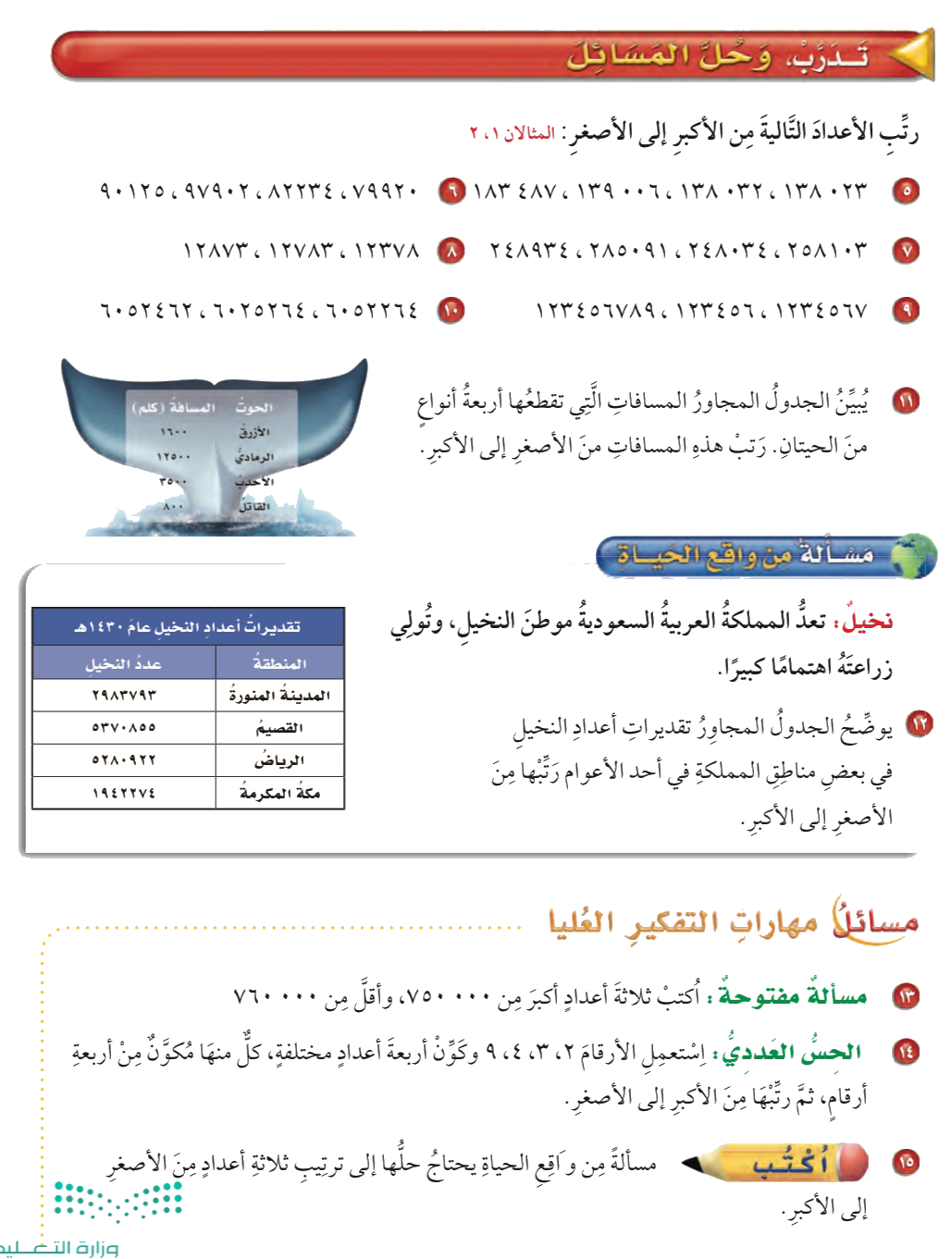 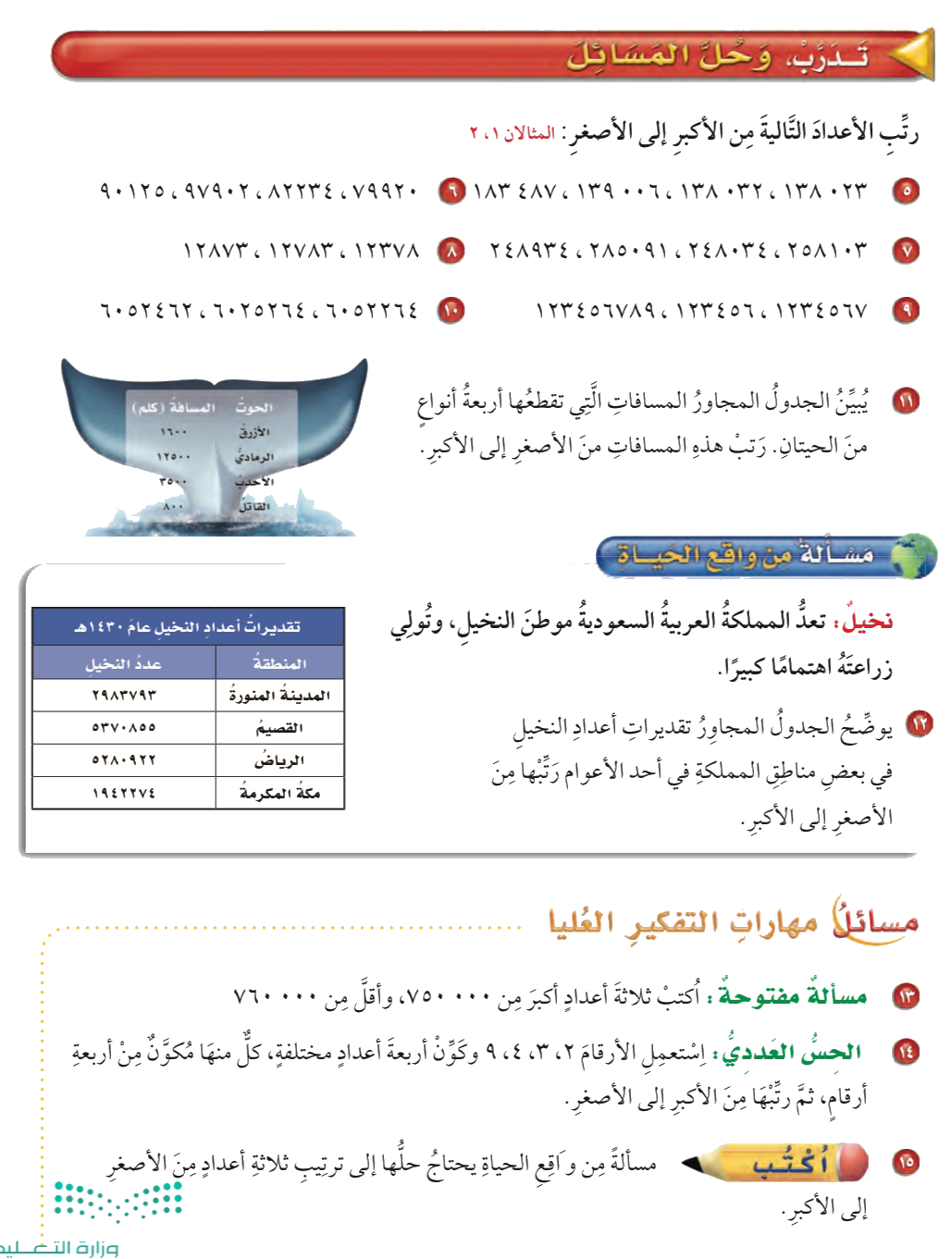 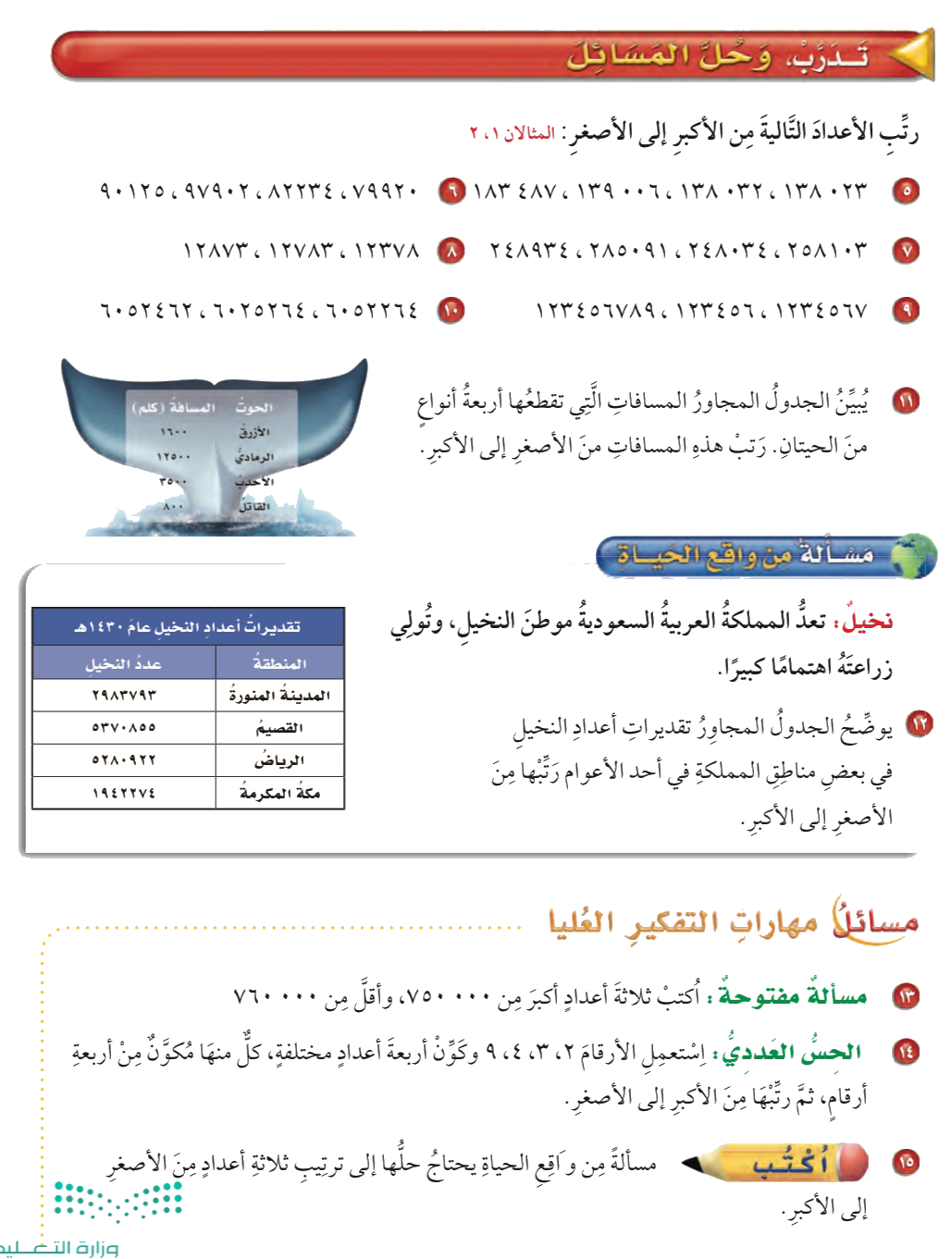 صفحة ٣١
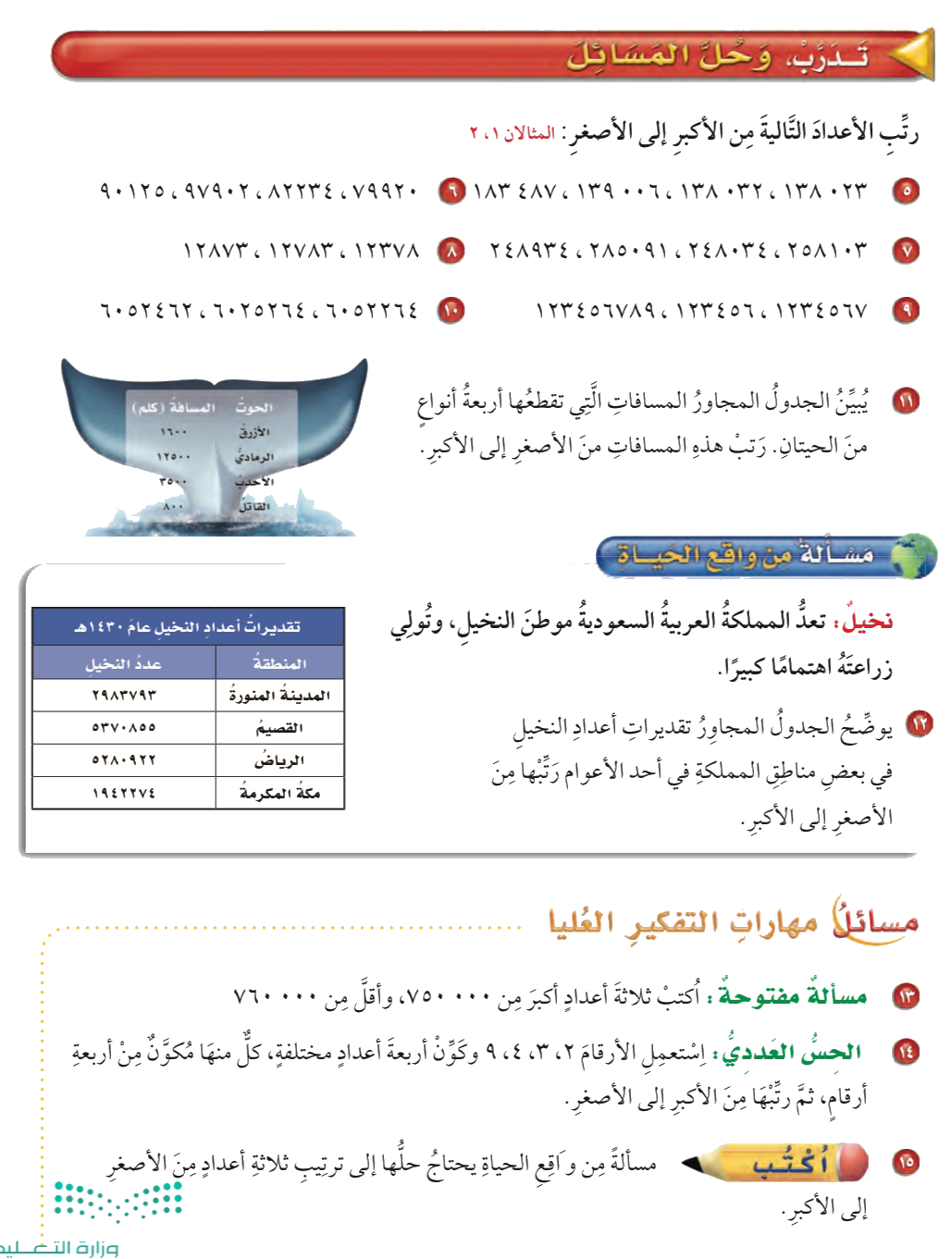 صفحة ٣١
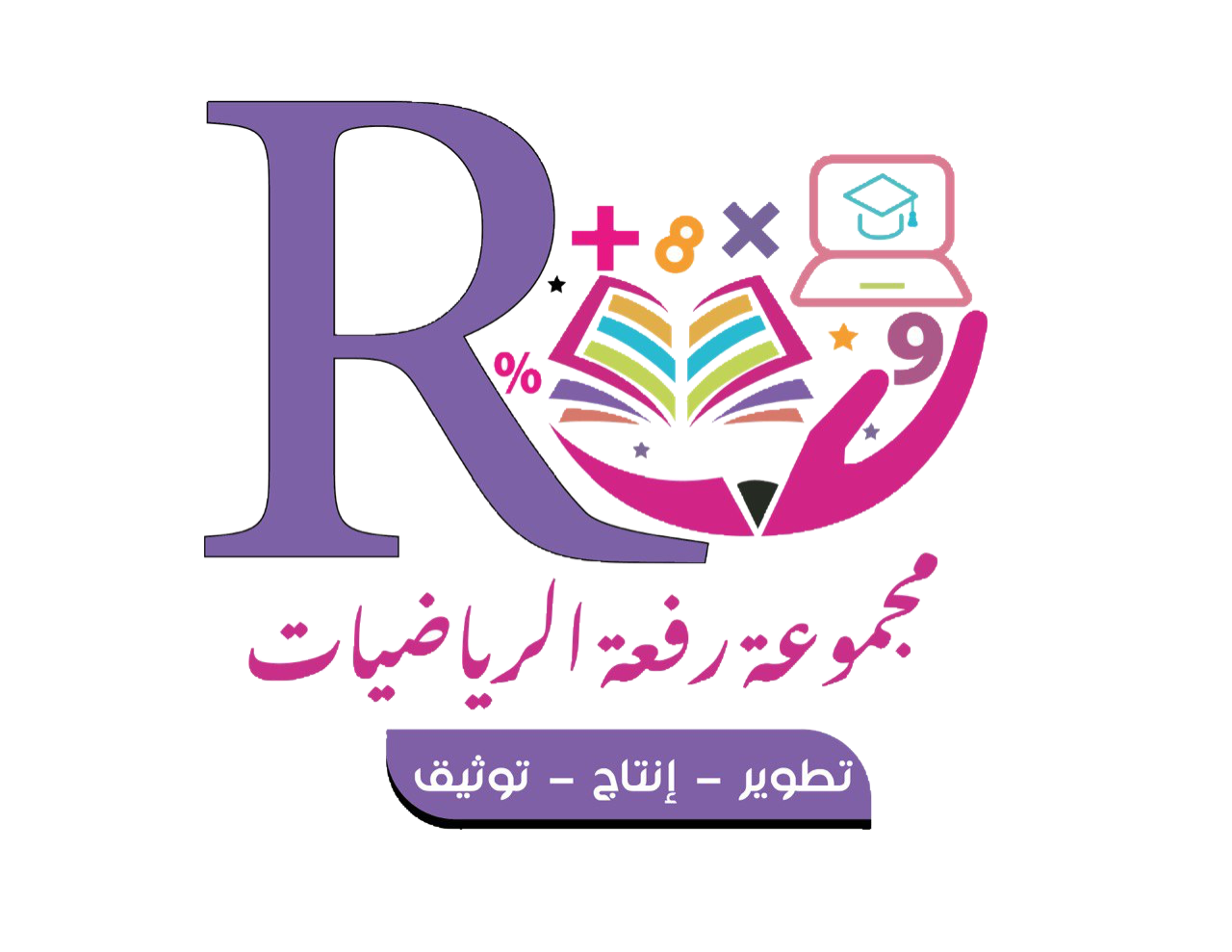 الواجب